Penile Cancer
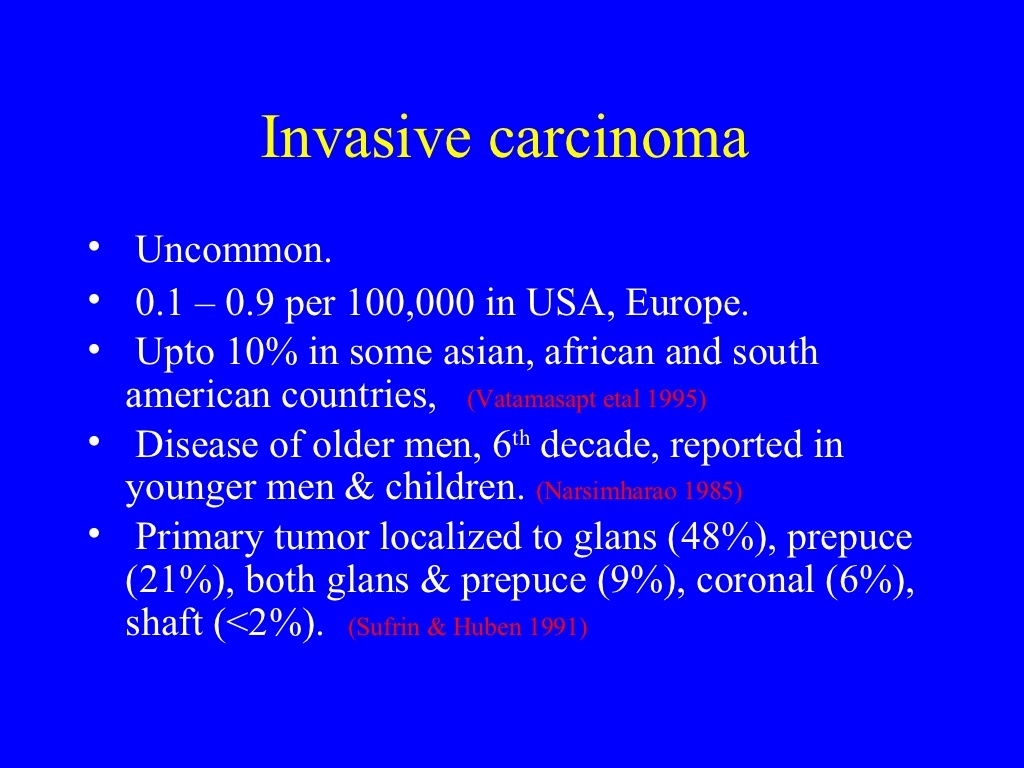 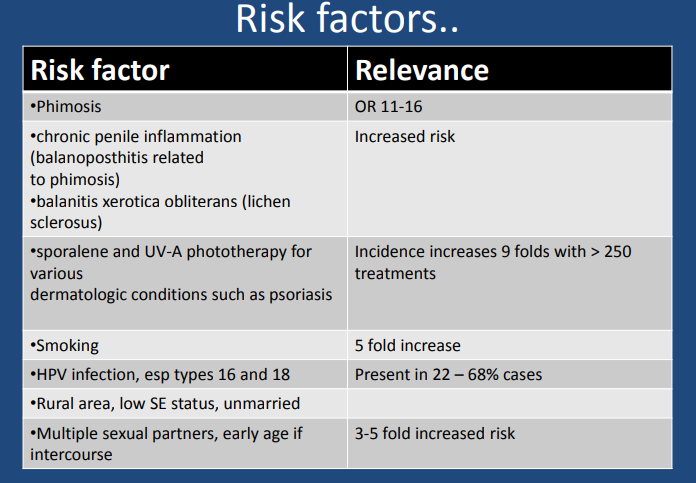 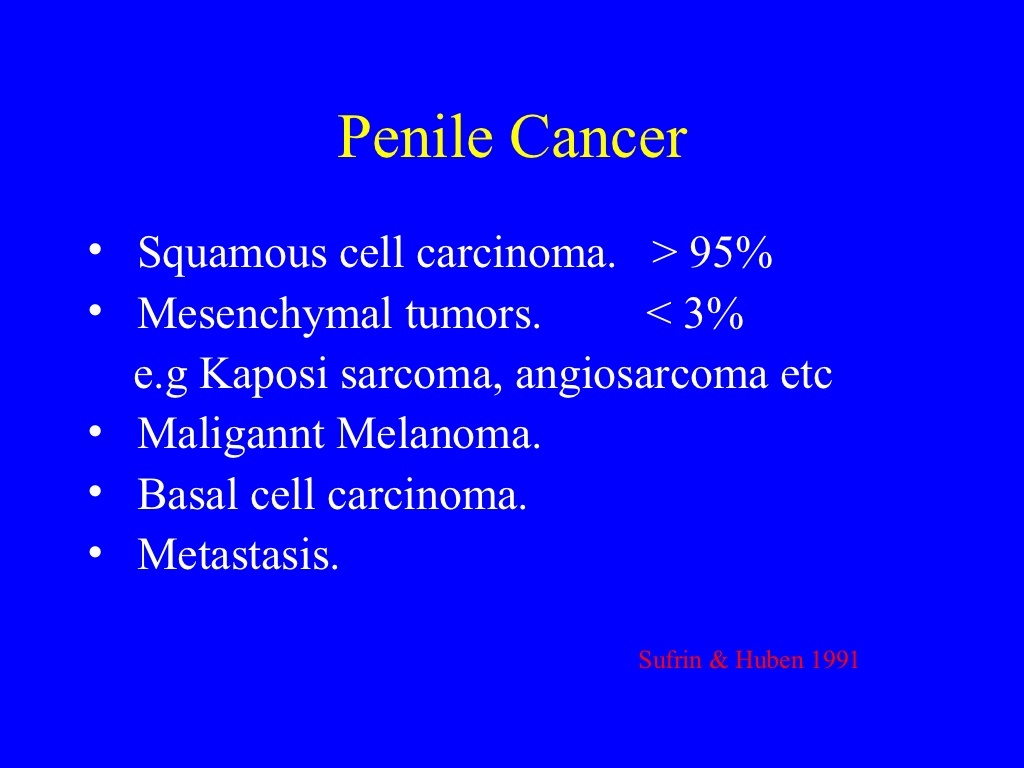 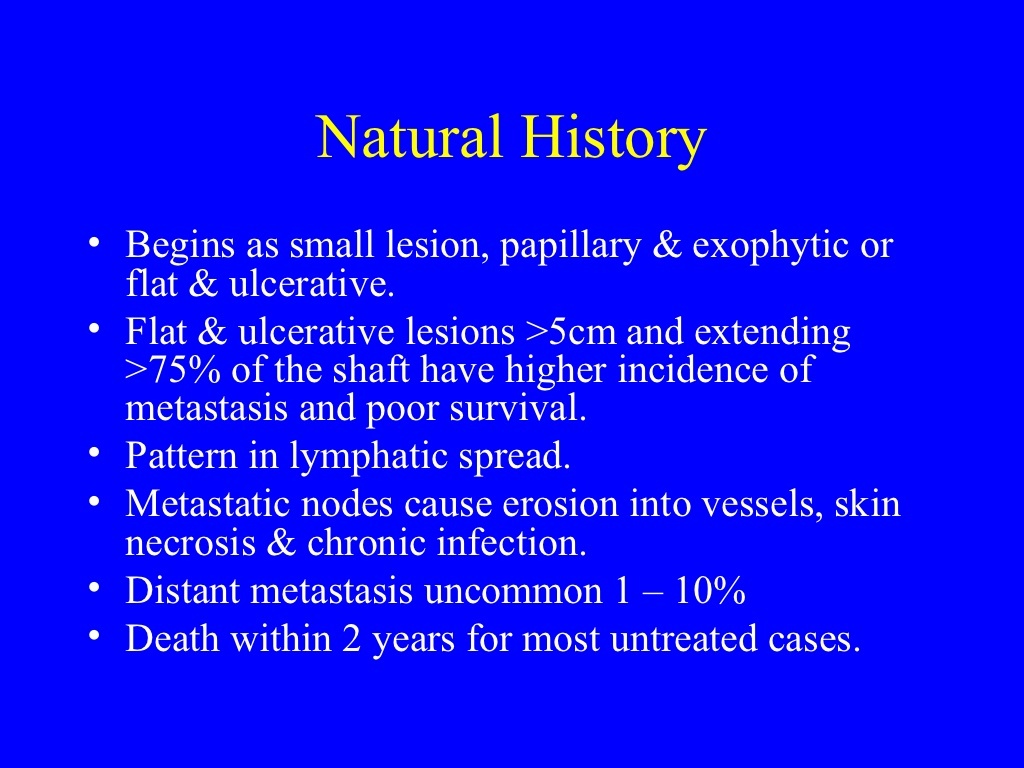 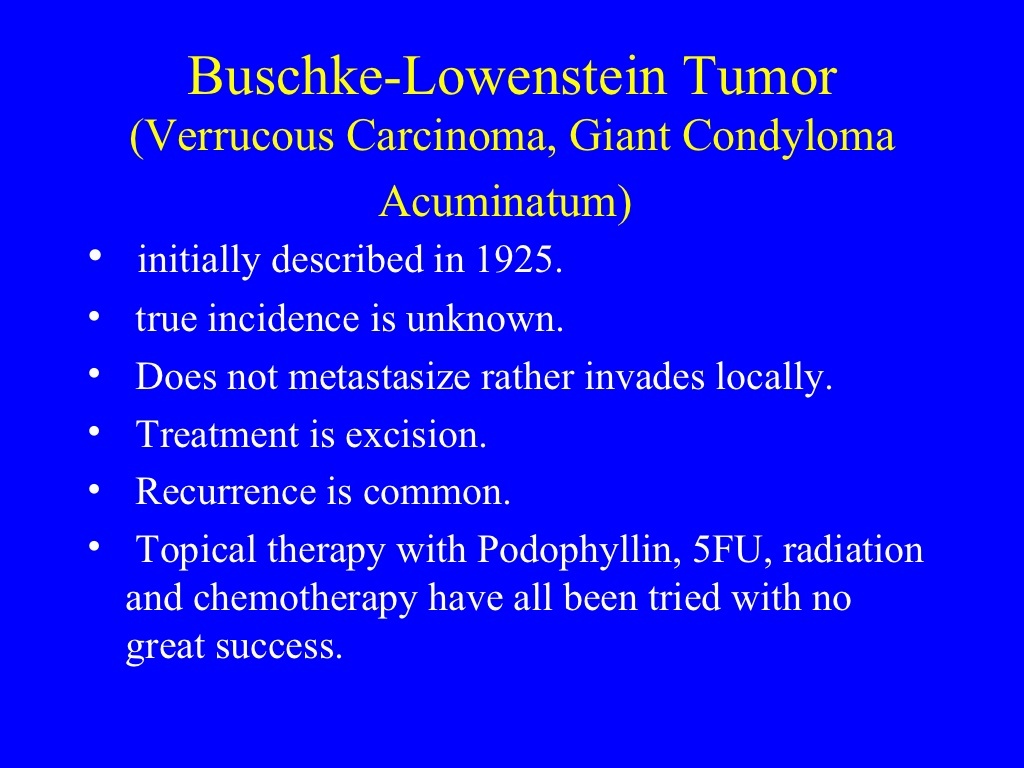 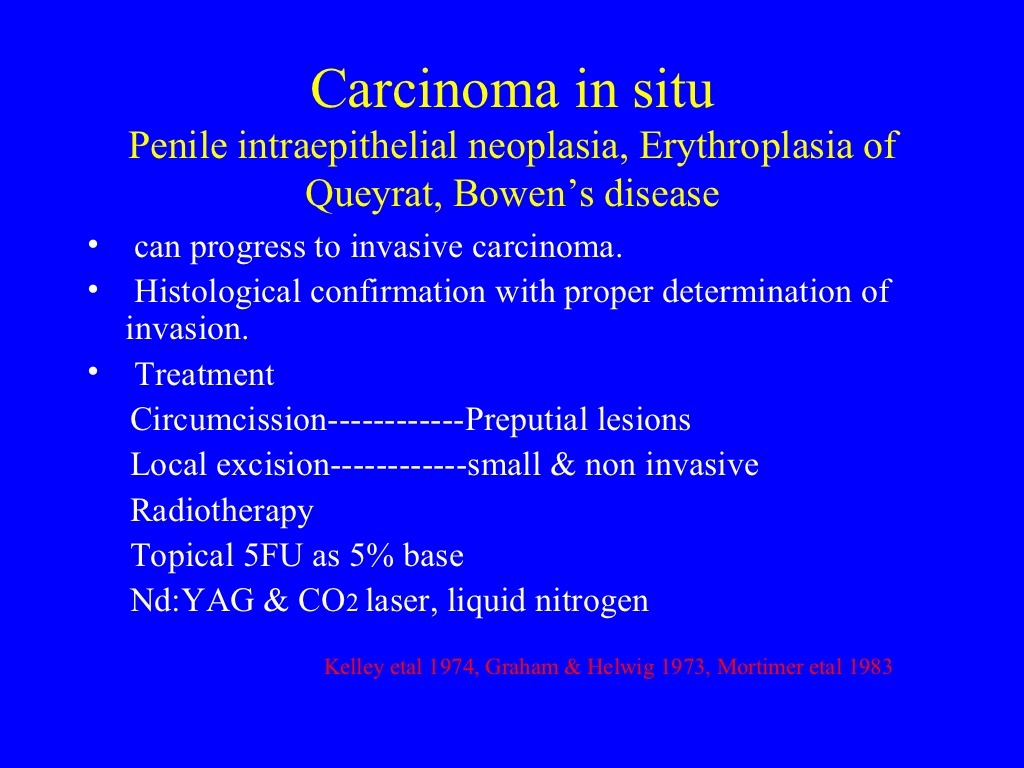 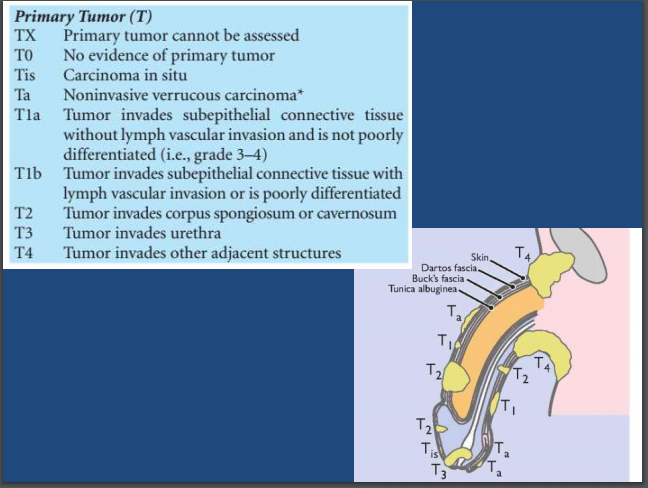 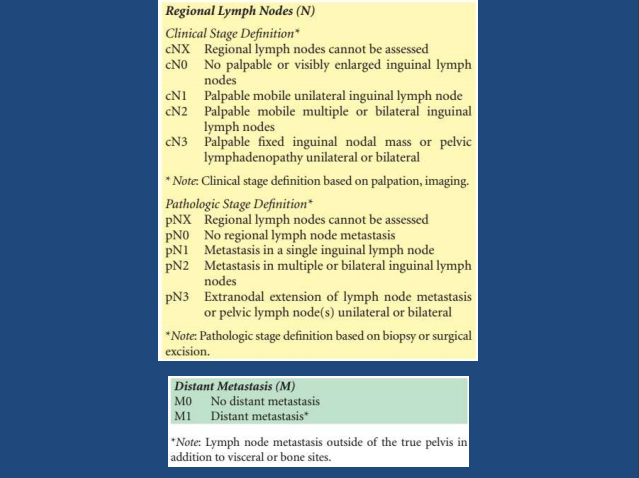 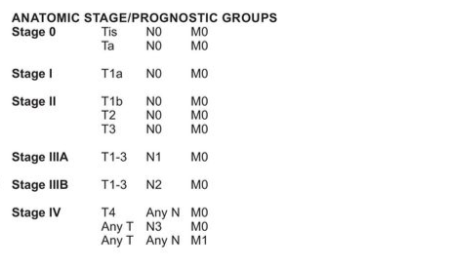 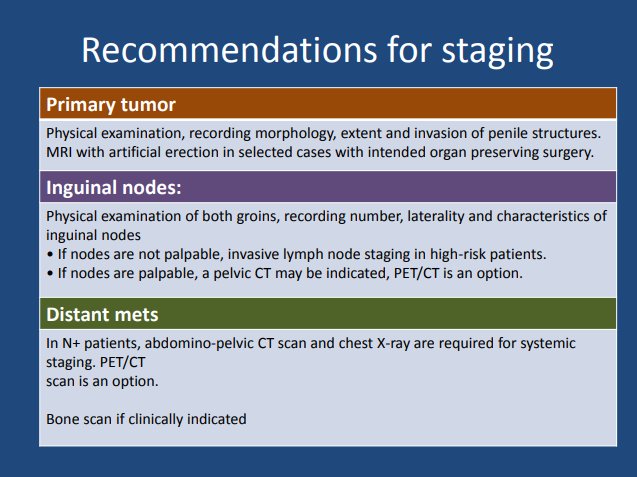 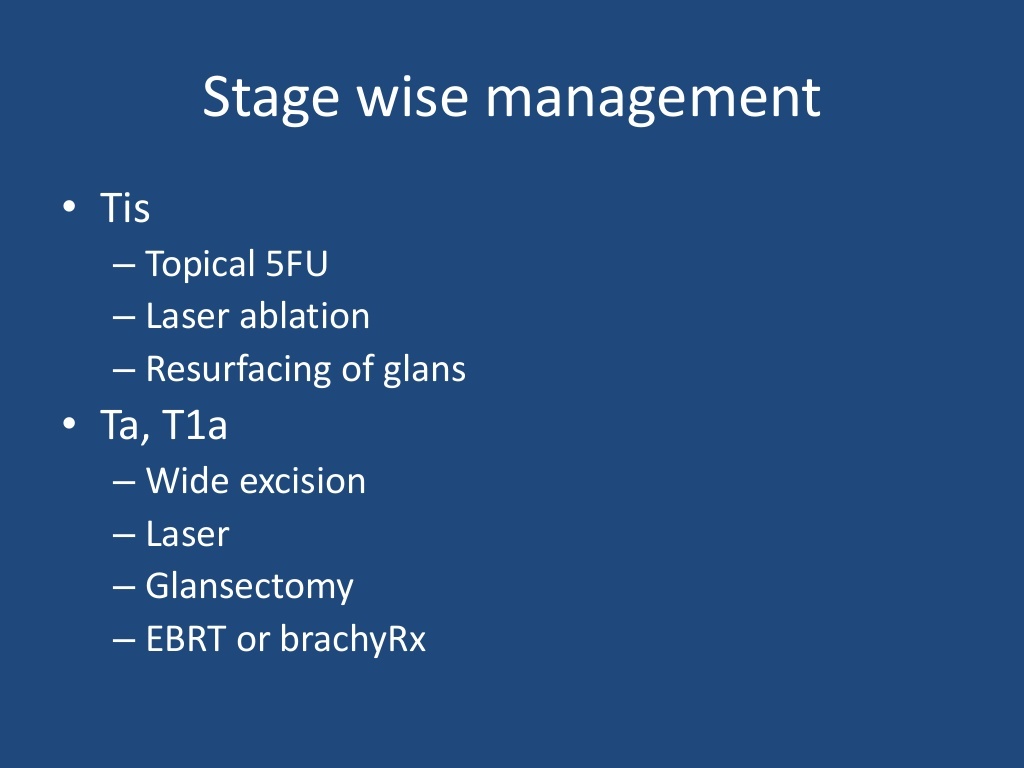 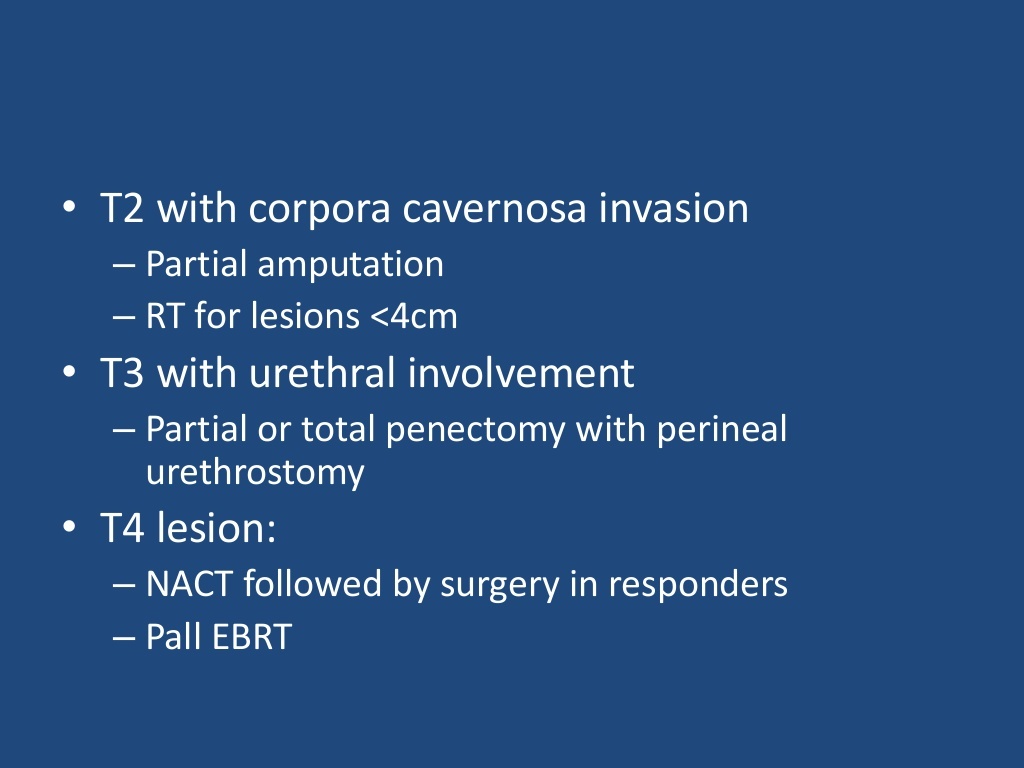 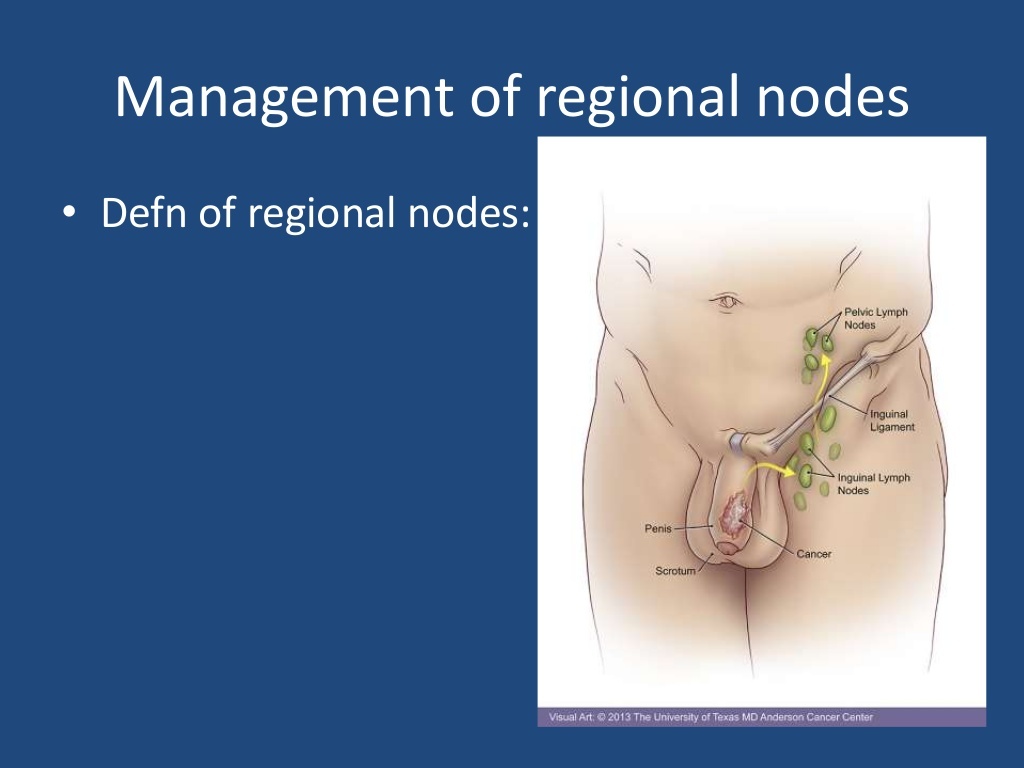 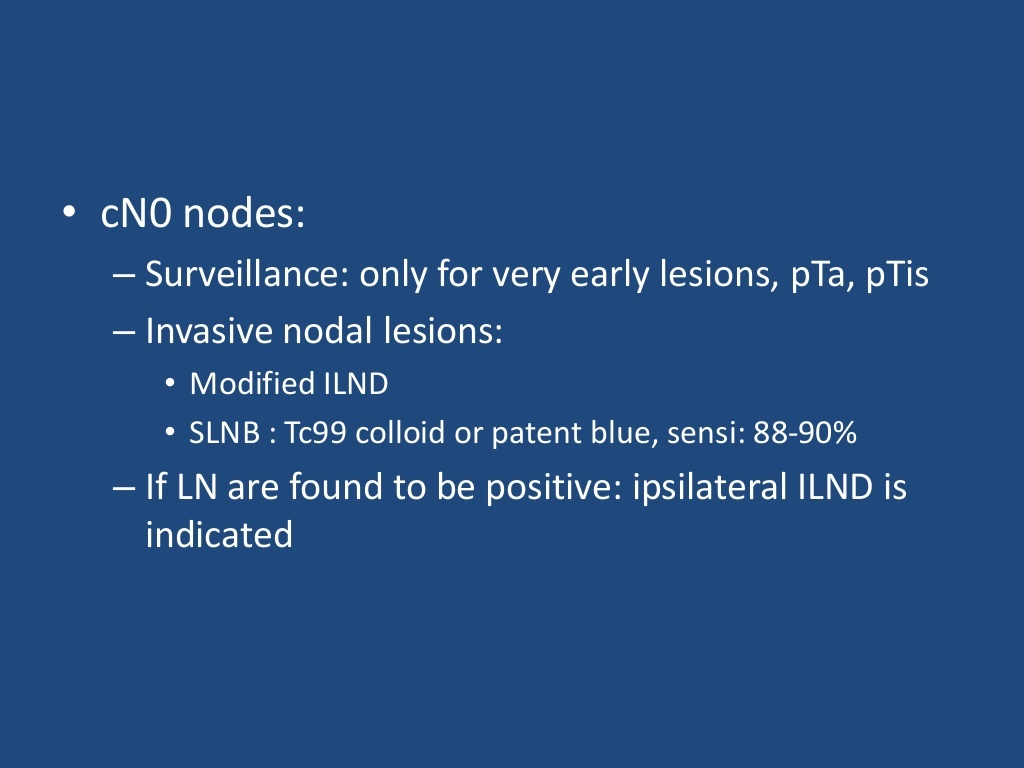 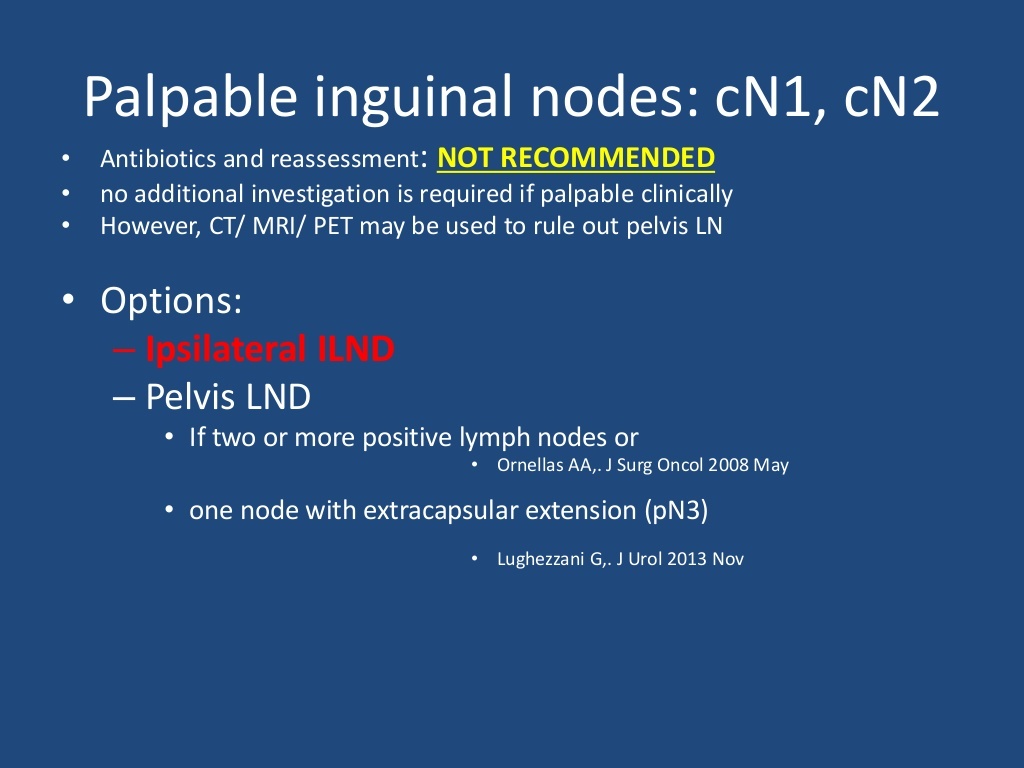 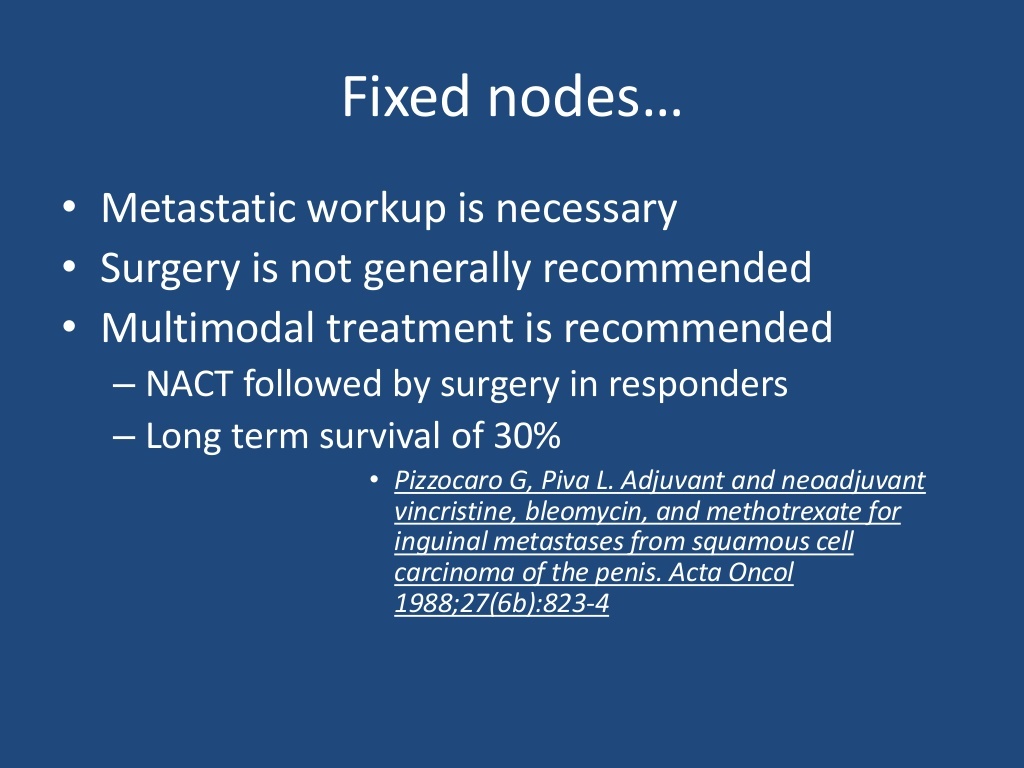 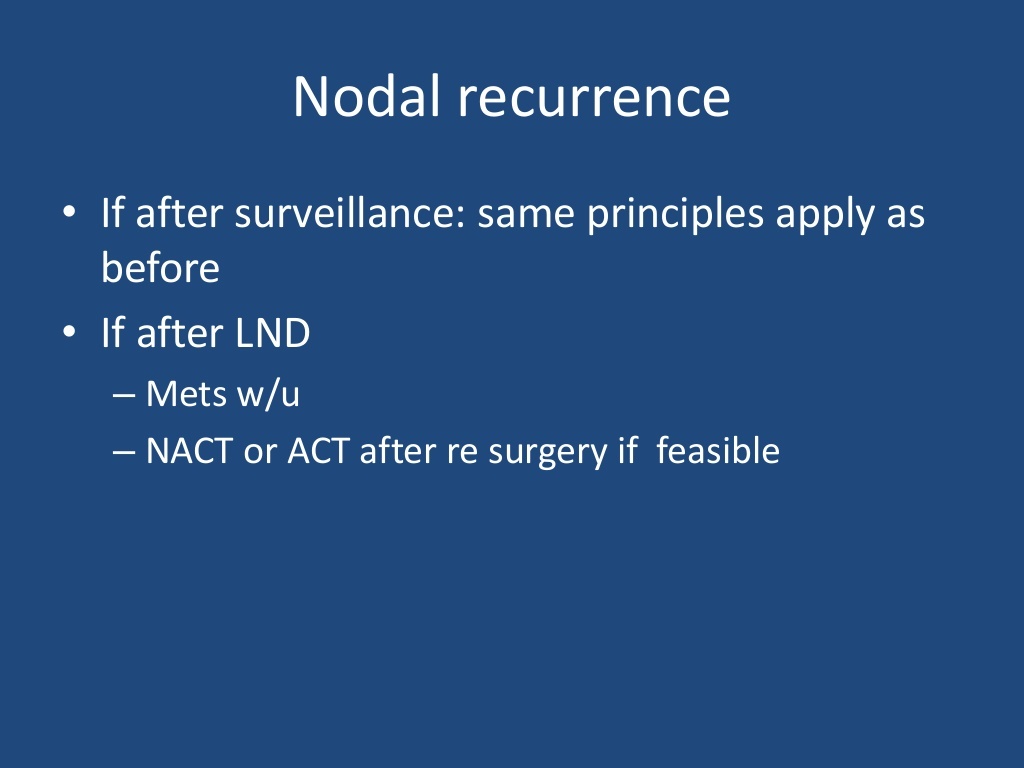 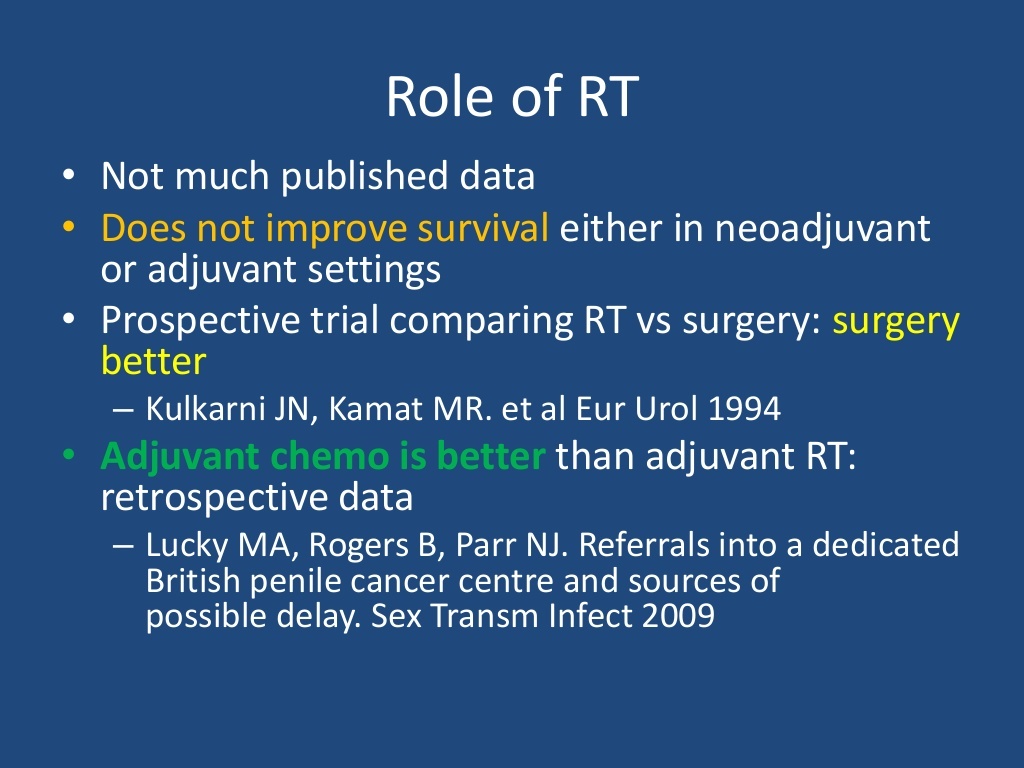 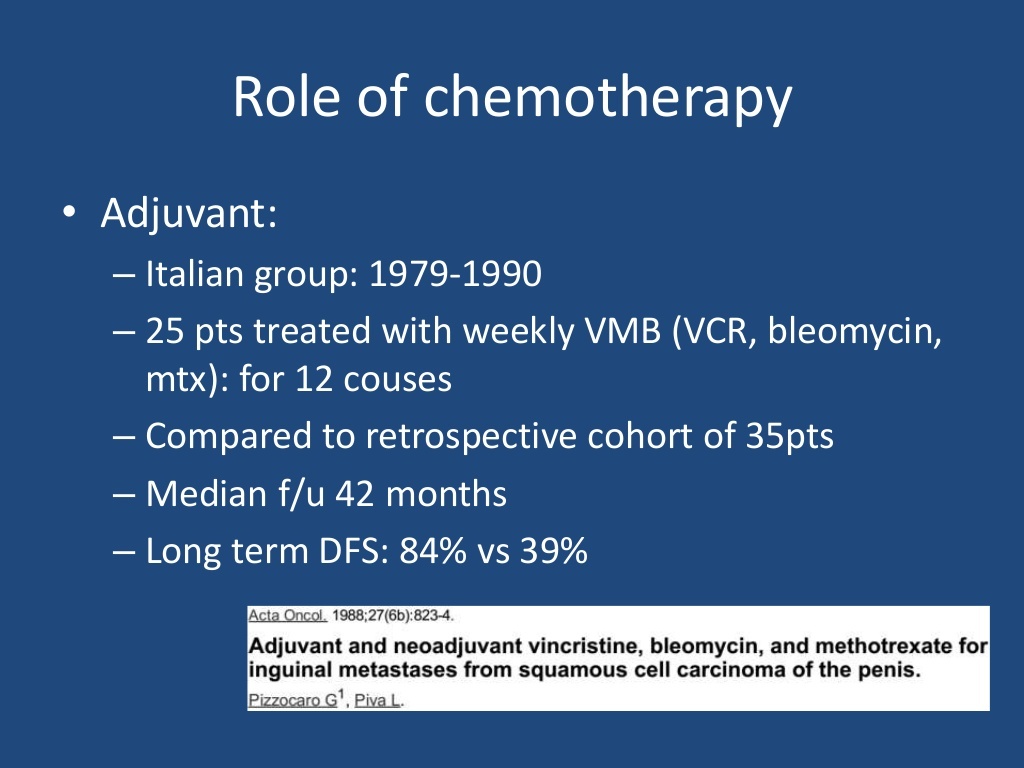 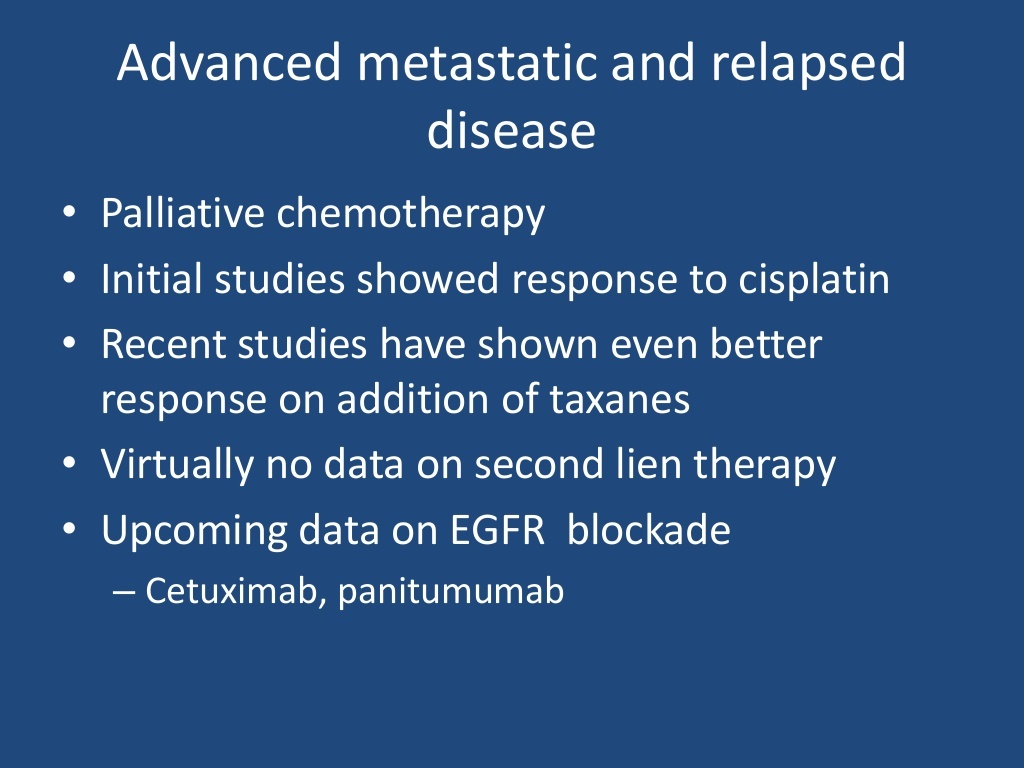 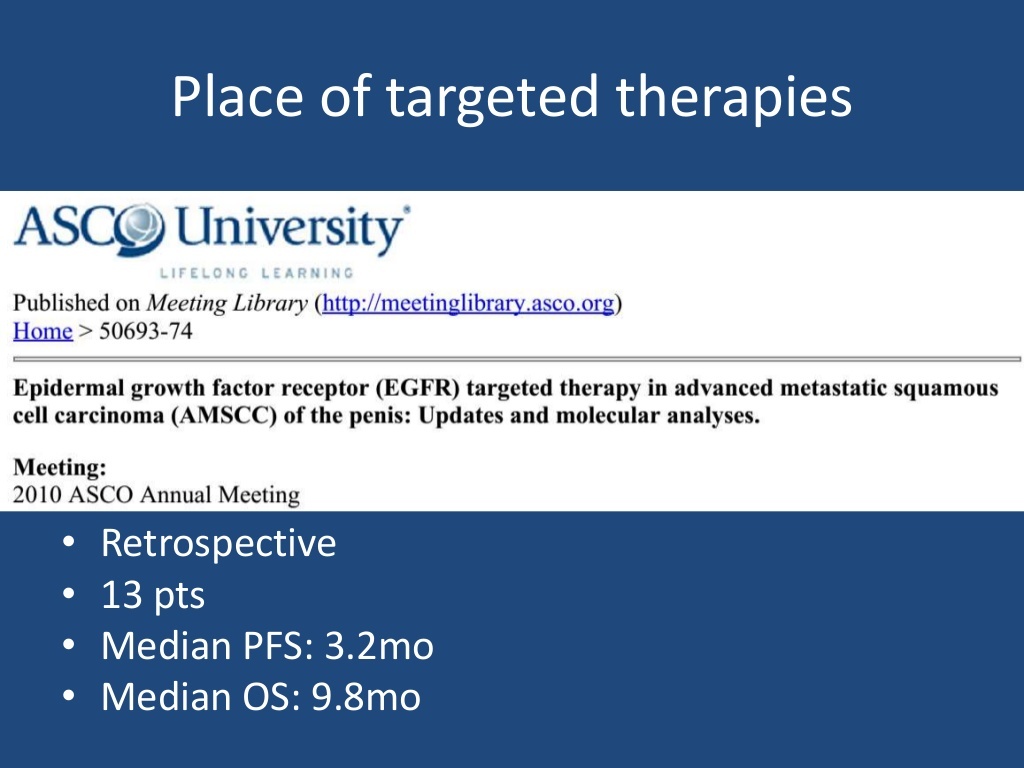 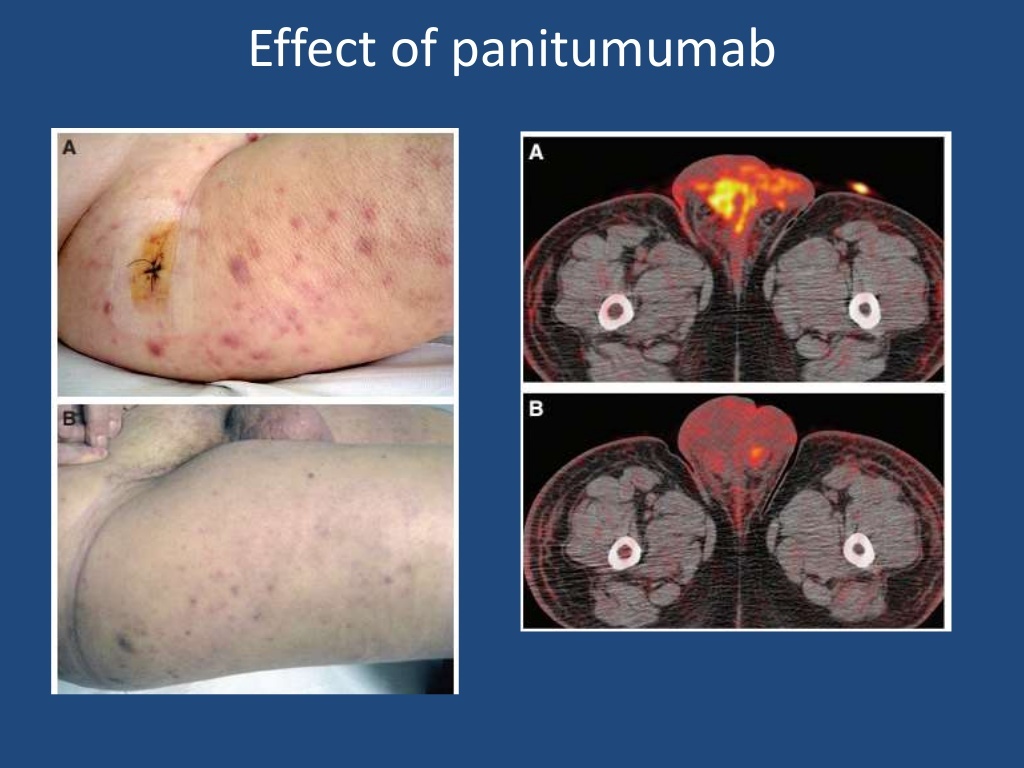